Расстояние между двумя точками
Длина отрезка – 
расстояние между двумя точками
Презентацию подготовила:Воробьёва Марина, ученица 10А класса МБОУ СШ №1г. Архангельск Архангельской области
Руководитель: Куприянович Марина Олеговна, 
учитель математики высшей квалификационной категории 
МБОУ СШ № 1 г. Архангельска Архангельской области,
 2016г.
Расстояние между точками
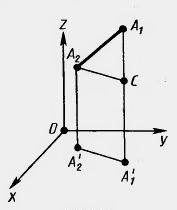 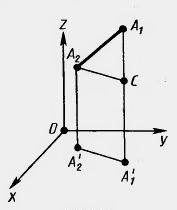 Таким образом,
Задачи
Задача №8
Составьте уравнение геометрического места точек пространства, равноудаленных от точки А(1;2;3) и начала координат.
Решение:
Дано:
А(1;2;3)
О(0;0;0)
В(x;y;z)
Найти:
Уравнение геометрического места точек пространства.
1) Пусть В(x;y;z) равноудалена от А(1;2;3) и О(0;0;0), то АВ=ОВ
2)
3)
4)







Ответ:                                .
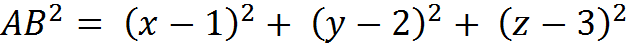 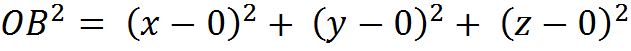 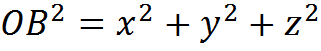 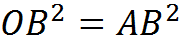 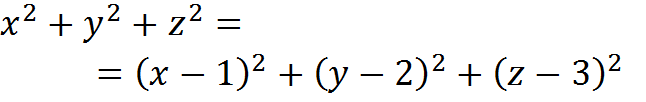 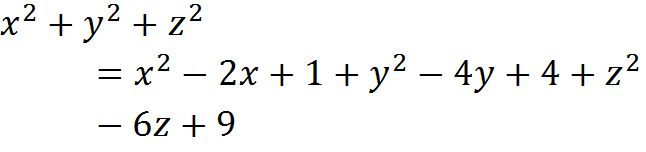 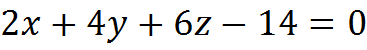 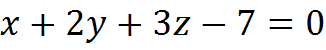 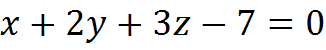 Библиография:
Геометрия. 10-11 классы: учеб. для общеобразоват. учреждений: базовый и профильный уровни / 
А. В. Погорелов. – 9-е изд. – М. : Просвещение, 2009. – 175 с. : ил.